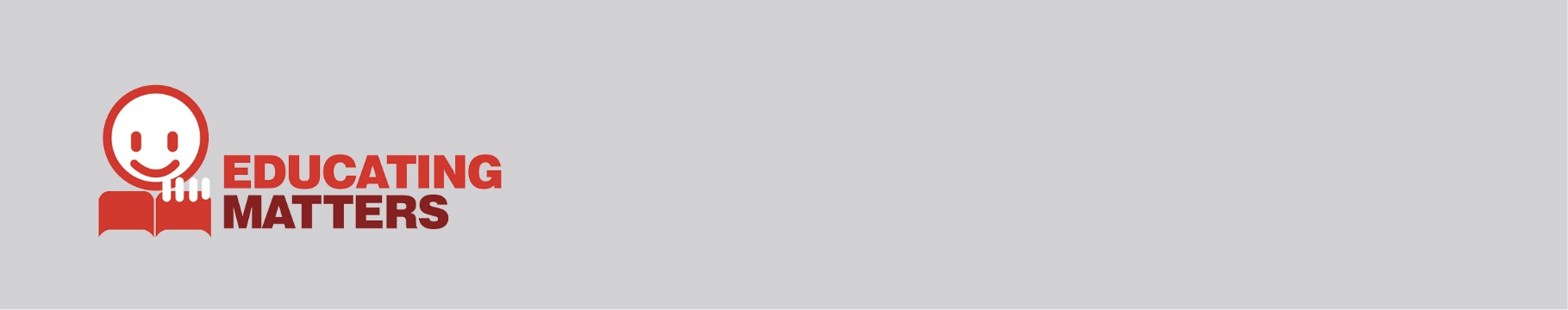 STAYCATION MATTERS
“Parents are a child’s first and most important teacher”
The ‘New’ Summer: Making Summer 2020 Memorable
People in the UK are exploring new territory on a daily basis due to the impact of Covid-19.  Many parents are viewing the upcoming summer holidays with a huge amount of trepidation.  Holidays abroad, summer camps and holiday clubs: the old staples to get through the break, are no longer an option.  How can we make summer holidays enjoyable and memorable for our children whilst minimizing the strain on family relationships?  This session is going to give you everything you need to enjoy a summer filled with fun for the whole working family!
SESSION OUTLINE
Managing Mindsets for the Whole Family
Managing Feelings of Disappointment in Children 
Scheduling for Success (and to take the pressure off)
Age Appropriate Ways to Enjoy Your Staycation
Ways to Engage Children While You Work
Useful Websites and Resources
SESSION INCLUDES
Personal attention and feedback in an informal atmosphere
An invaluable booklet complete with information covered on the session
Open forum to ask questions
GWEN JONES (SPEAKER)
Gwen studied Psychology at the University of Utah with a focus on child and adolescent development. She then trained to become a teacher in Special Education, working with children with severe behaviour disorders, autism and the at risk population. She has trained many educators on behaviour management and cultural awareness. Gwen has taught in the USA and the UK at the primary and secondary levels. Most recently, she has trained as a psychotherapist, family therapist and parent coach and now works with both children and parents in that capacity. A mother of 4, she is very active in her children's schools serving as a volunteer, Rainbow leader and chair of the PTFA. Political activism has always played a strong role in her life. She and her family have been active in causes such as: LGBT marriage rights, Animal Conservation, and Rock the Vote.
www.educatingmatters.co.uk | rvecht@educatingmatters.co.uk | 020 7604 4922 | Find us on
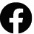 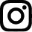 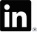